Skeletal System
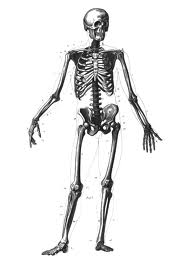 I.  Functions of bone
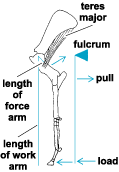 A.	Support

B.	Protection

C.	Movement-lever system

D.	Storage

E.	Blood cell formation
II.  Classification of bones
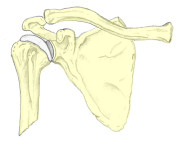 A.	Long bone

B.	Flat bone

C.	Short bone

D.	Irregular bone
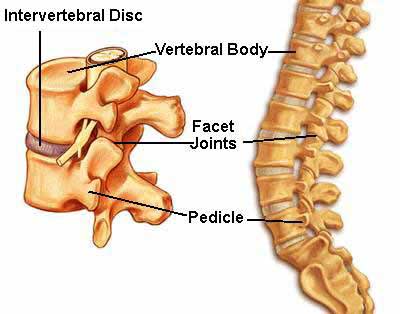 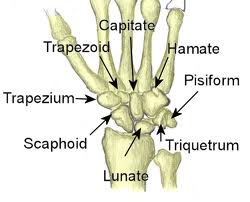 III.  Gross Anatomy of a Long Bone
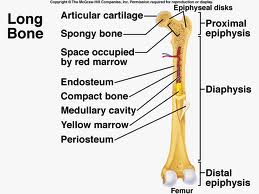 A.  Diaphysis
B.  Periosteum
C.  Epiphyses
D.  Articular cartilage
E.  Epiphyseal plate
F.  Medullary cavity
IV.  Microscopic anatomy-Haversian units
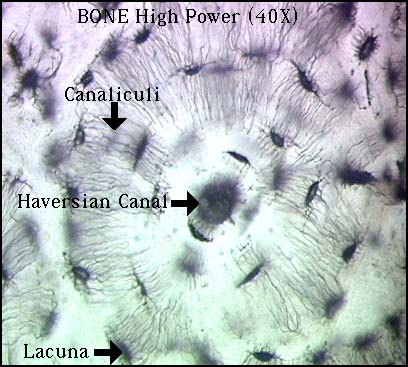 A.  Haversian unit
B.  Haversian canal
C.  Osteoblast/cyte
D.  Canaliculi
E.  Lamellae
V.  Bone growth-endochondral ossification
A.  Fetal cart.
B.  Boney collar
C.  Primary ossifiation center
D.  Secondary center
E.  Epiphyseal plate
F.  Appositional growth-
Osteoclasts vs. osteoclasts
Bone remodeling
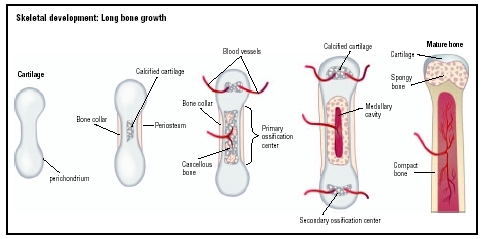 VI.  Intramembranous ossification
A.  Soft spot
B.  Sites of eventual suture lines
C.  Allows for compression during birth
D.  Allows for growth of brain during first year
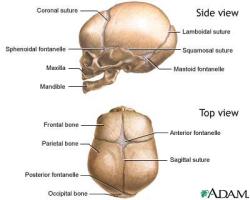 VI.  Rickets
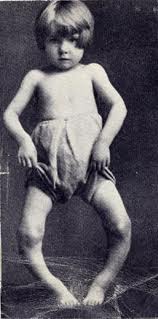 A.  Children’s disease
B.  Failure to calcify
C.  Lack of calcium
D.  Lack of vitamin D
E.  Sunlight
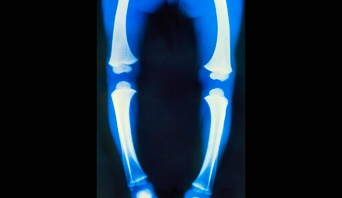 VII.  Fractures
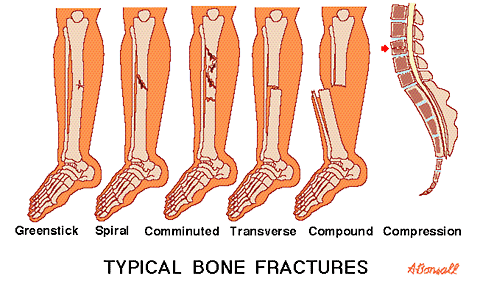 A.  Greenstick
B.  Spiral
C.  Comminuted
D.  Transverse
E.  Compound
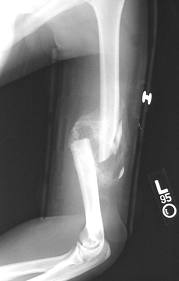 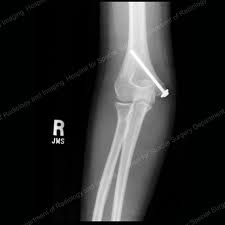 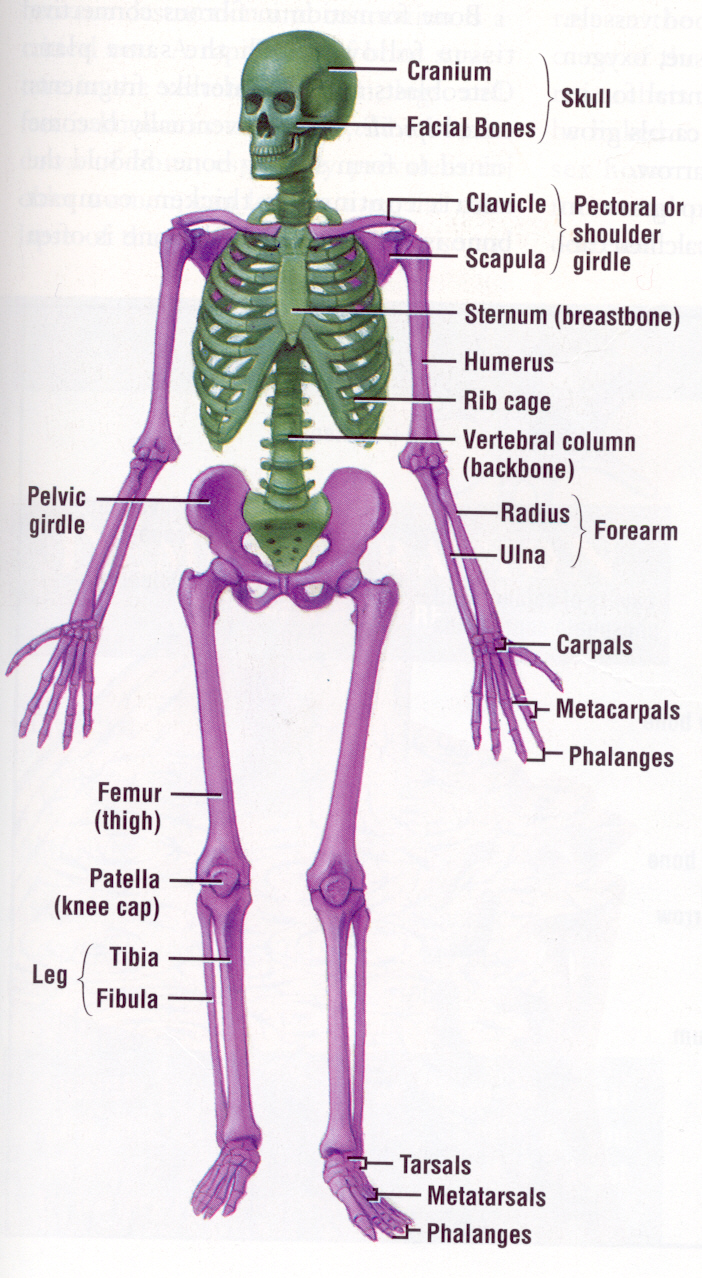 VIII.  Divisions of the skeleton
A.   Axial-forms the longitudinal axis of the body
1.  skull
2.  vertebral column
3.  thoracic cage

B.		Appendicular-appendages and girdles
IX.  Skull
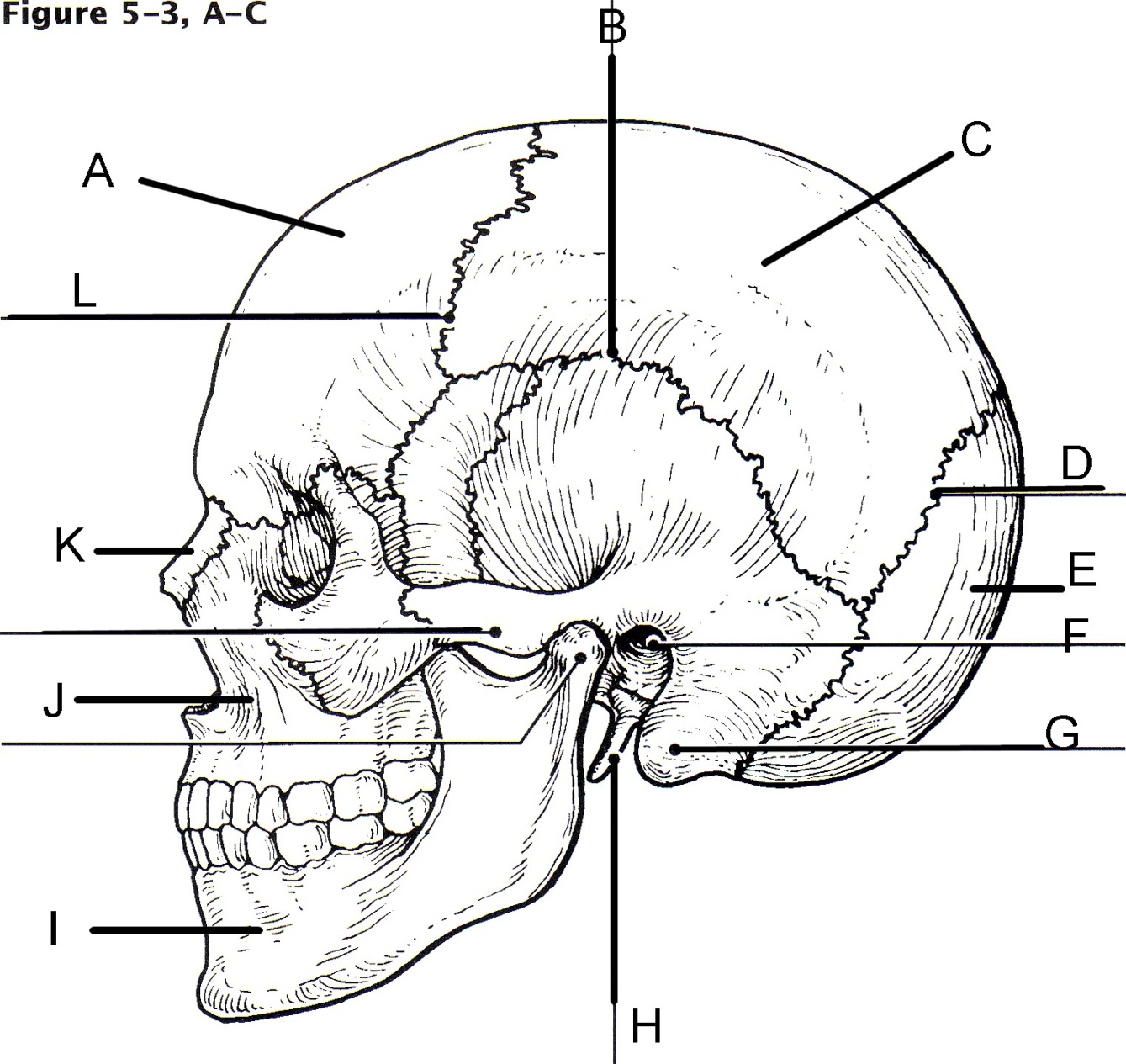 Frontal Bone
Squamousal suture
Parietal bone
Lambdoid suture
Occipital bone
External auditory meatus
Mastoid process
Styloid process
Mandible
Maxilla
Nasal
Coronal suture
A.  Nasal bone
B.  Frontal
C.  Zygomatic
D.  Maxilla
E.  Mandible
F .  Perpendicular plate of ethmoid
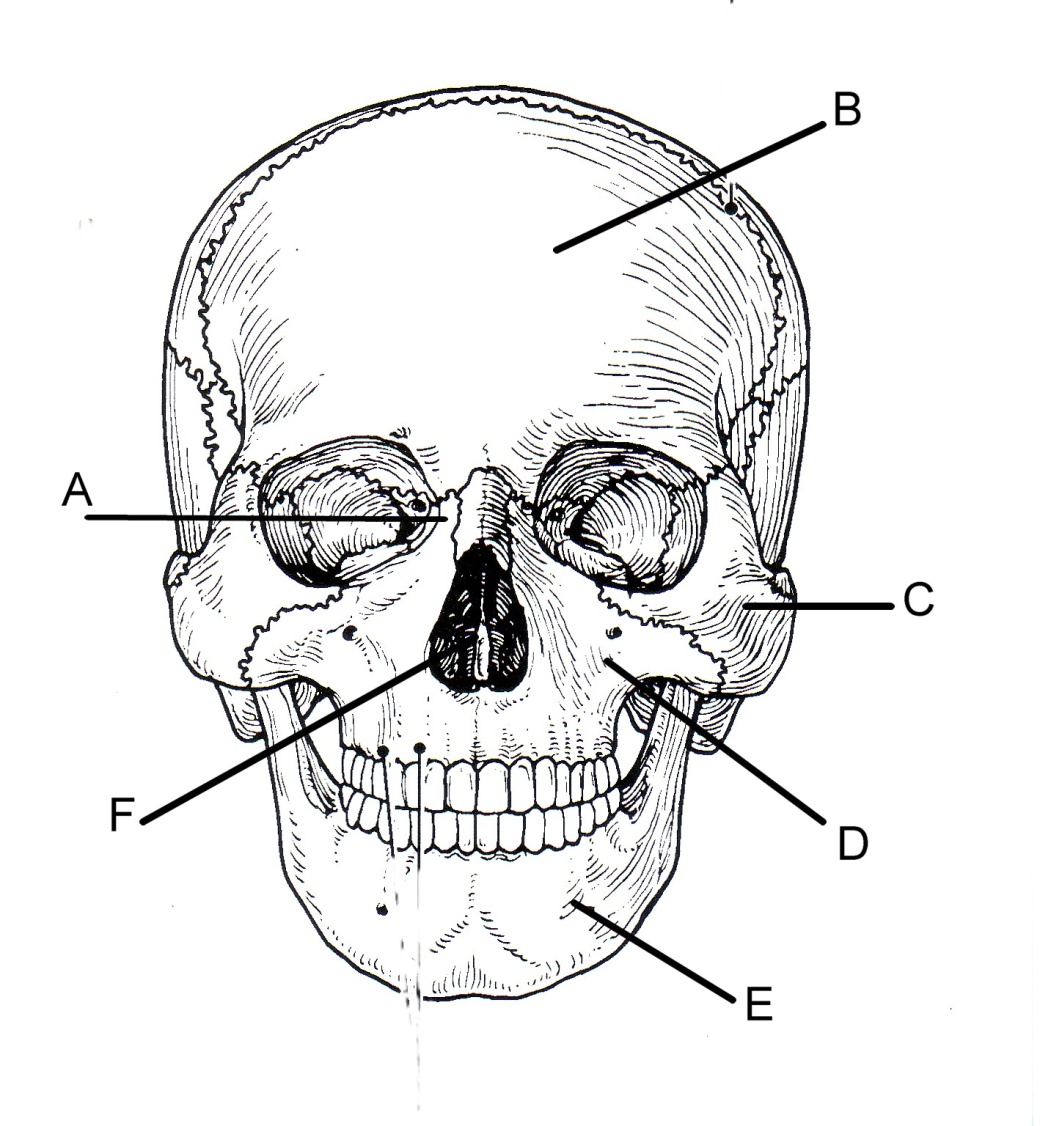 Skull Inferior View
A.  Maxilla
B.  Palatine
C.  Sphenoid
D.  Mastoid
E.  Occipital Condyle
F.  Foramen magnum
G.  Styloid process
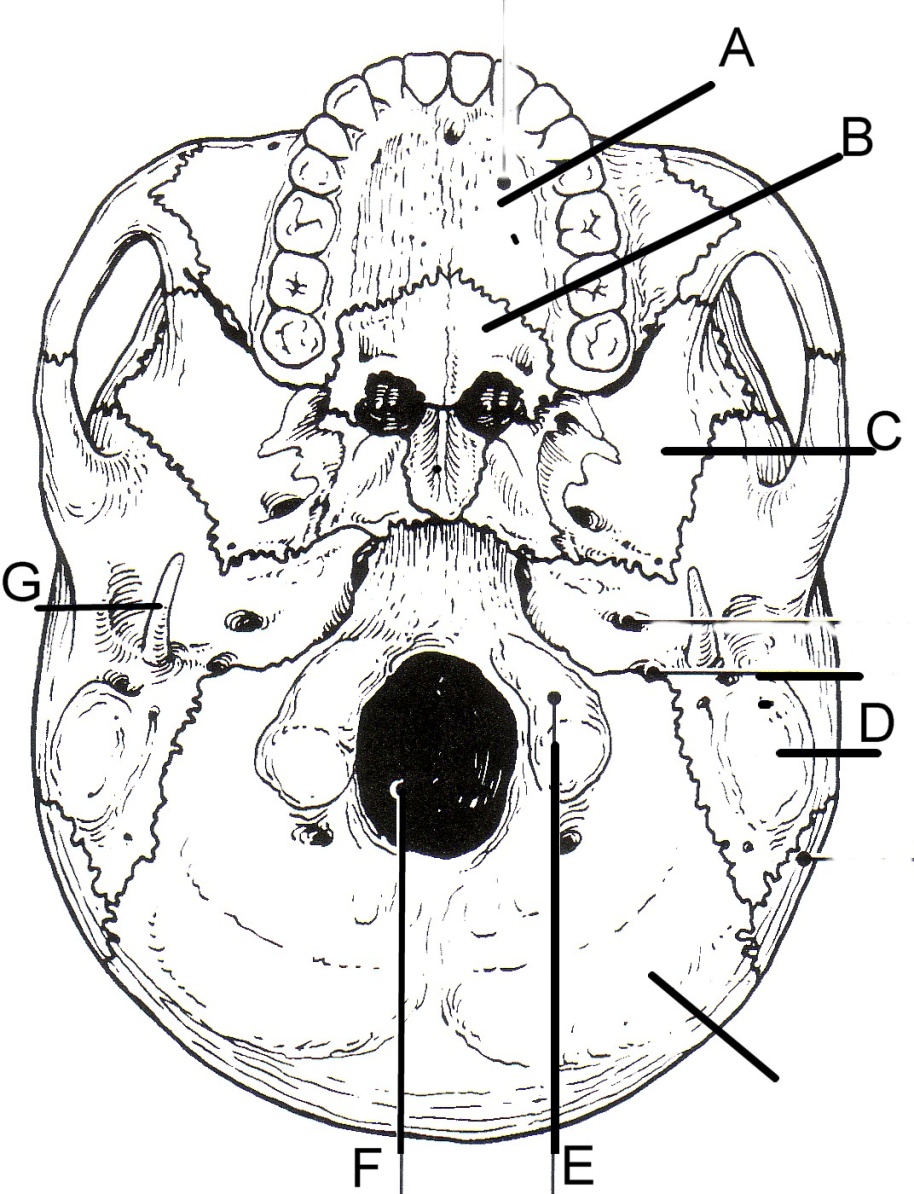 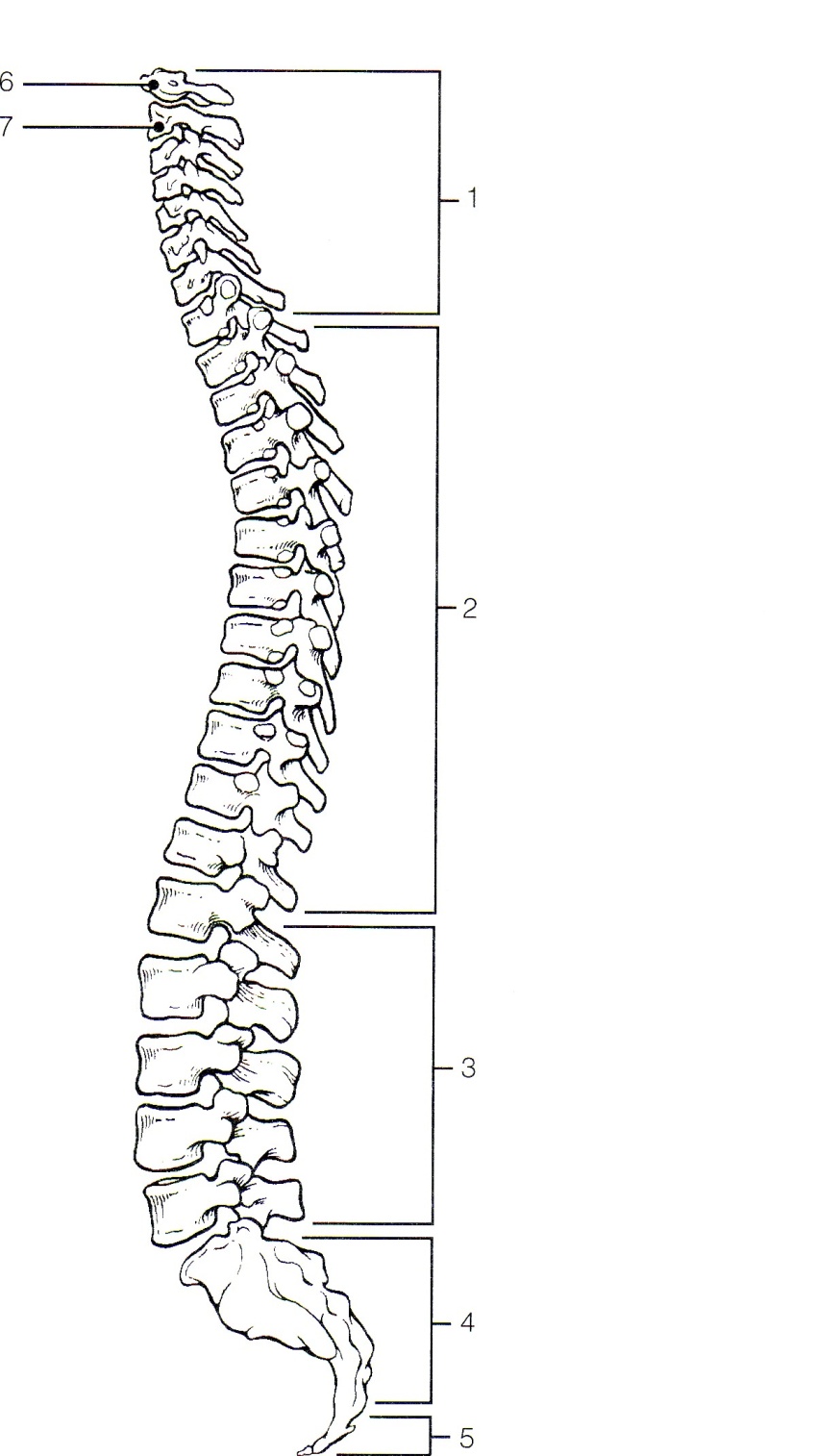 X.  Vertebral column	A.  Regions
1.  Cervical-7

2.  Thoracic-12

3.  Lumbar-5

4.  Sacral-5 fused

5.  Coccyx-4 fused

6.  Atlas

7.  Axis
B.  Abnormal spinal curvatures
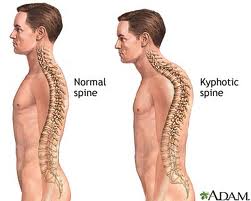 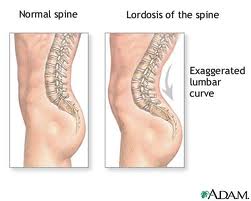 1.  kyphosis

2.  lordosis

3.  scoliosis
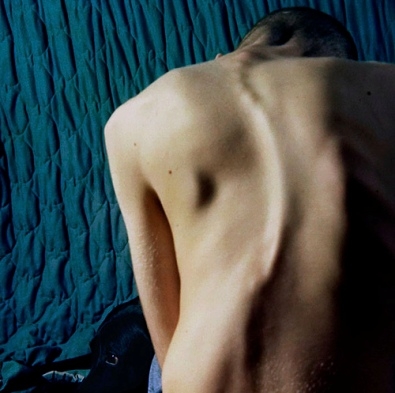 XI.  Sternum
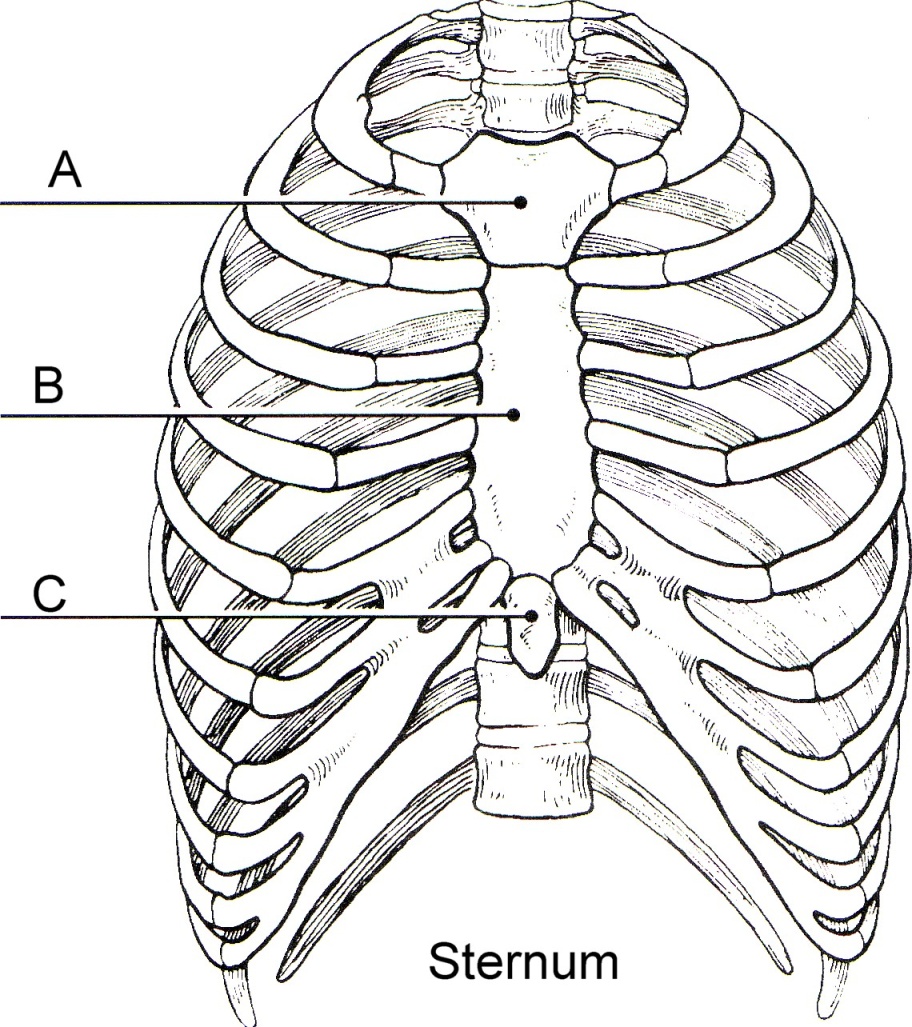 A.  Manubrium
B.  Body
C.  Xiphoid process
D.  True ribs
E.  False ribs
F.  Floating ribs
G.  Jugular notch
H.  Sternal angle
I.  Sternal puncture
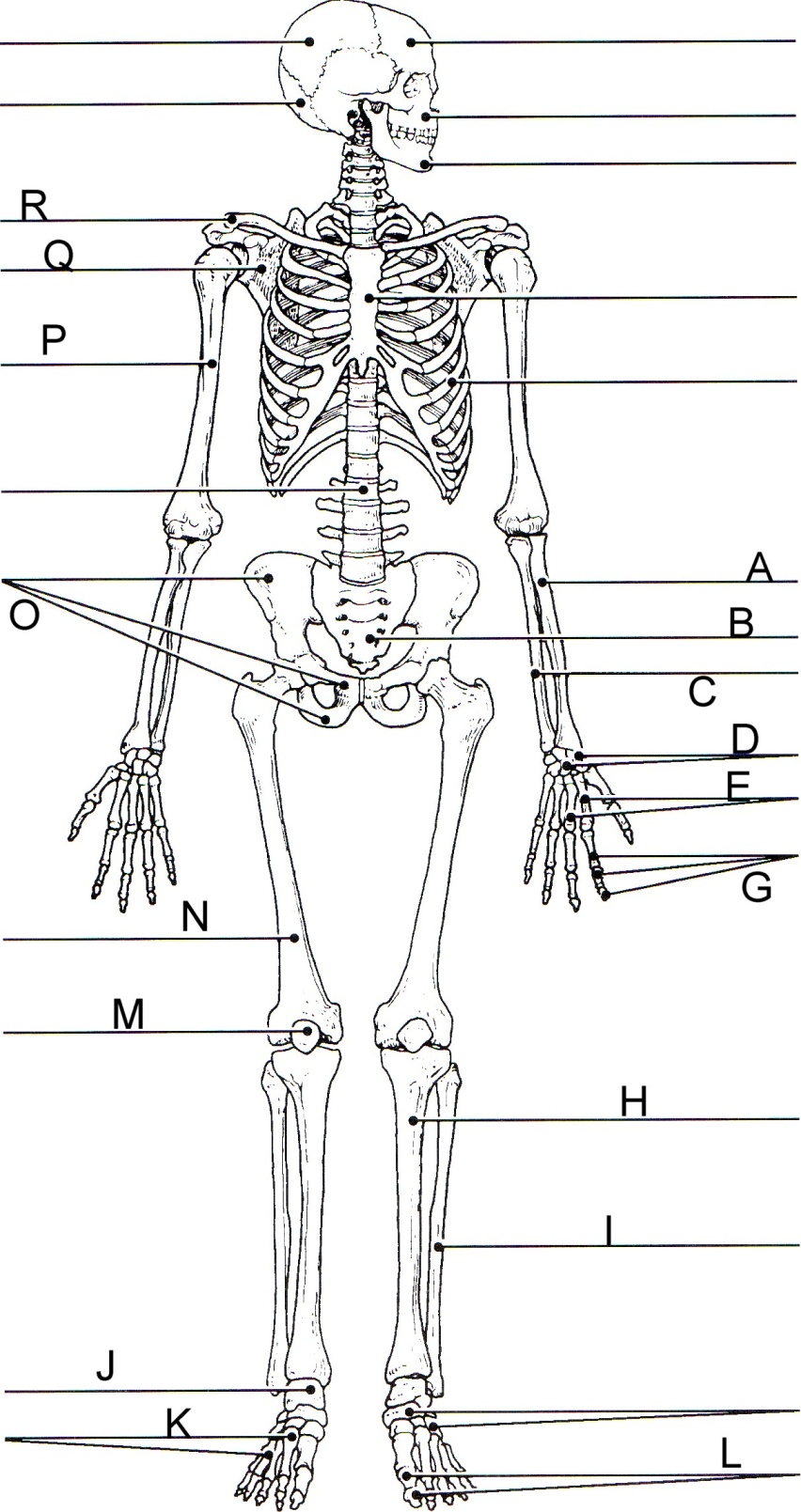 XII.  Skeleton
A.  Radius
B.  Sacrum
C.  Ulna
D.  Carpals
E.  Metacarpals
G.  Phlanges
H.  Tibia
I.  Fibula
J.  Tarsals
K.  Metatarsals
L.  Phlanges
M.  Patella
N.  Femur
O.  Pelvic girdle
P.  Humerus
Q.  Scapula
R.  Clavicle
Pectoral Girdle
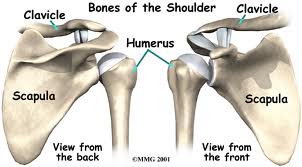 Elbow Joint
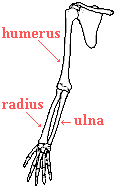 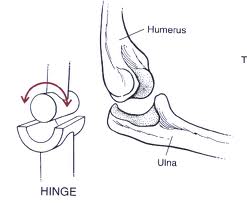 Pelvic Girdle
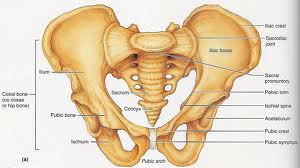